THE MODERN DAY MINOR PROPHETS
How the minor prophets’ message
is still relevant in our modern society.
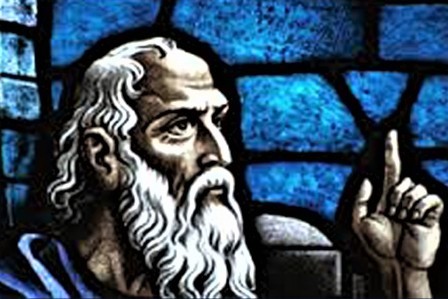 THE MODERN DAY MINOR PROPHETS
06-01		Hosea	God is Righteousness and Love
						Israel Plays the Harlot with God

06-08		Joel		The Day of Jehovah
						The Prophet of Pentecost
 
06-15		Amos		God is Justice and Righteousness
						Doom for Judah
 
06-22		Obadiah	The Fall of Edom because of Cruelty
						God Rules the Nations

06-29		Congregational Prayer Night
THE MODERN DAY MINOR PROPHETS
07-06		Jonah		God will save the penitent heathen
						The Reluctant Prophet
 
07-13		Micah		God is a God of Ethics
						True Religion Among the Sins of Judah
 
07-20		Nahum	The Doom of Nineveh
						God's Holy Anger
 
07-27		Habakkuk
						God’s Universal Judgment
						Faithfulness guarantees permanency
THE MODERN DAY MINOR PROPHETS
08-03		Zephaniah	The Day of Jehovah is at Hand
							Doom Awaits the Unfaithful
 
08-10		Haggai		Build the Temple!
							God Will Bless Those Who Build
 
08-17		Zechariah	Build the Temple and God will Bless
							The Messiah is Coming
 
08-24		Malachi		Judgment is Coming
							God is Not Served by Partial Service
 
08-31		Congregational Prayer Meeting
THE MODERN DAY MINOR PROPHETS
--  TIMELINE  --
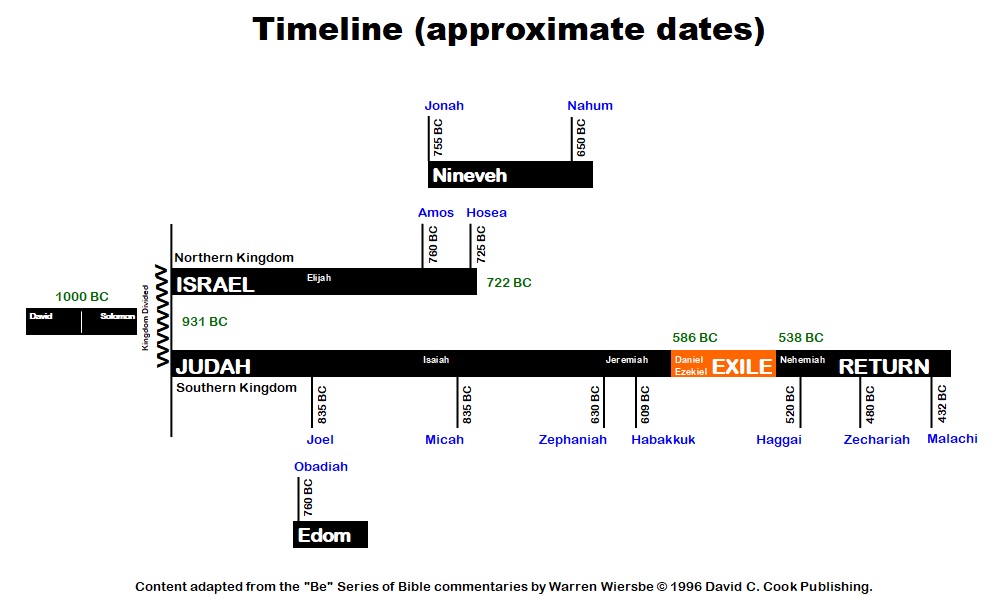 THE MODERN DAY MINOR PROPHETS
--  MICAH  --
God is a God of Ethics
True Religion Among the Sins of Judah
●	Name and Personality of the Prophet.

●	Date of the Book and of the Prophet.

●	Outline and Supplemental Thoughts.

●	Theme and Message of the Book.

●	Practical Lessons of Permanent Value.

●	Discussion Questions.
THE MODERN DAY MINOR PROPHETS
--  MICAH  --
NAME AND PERSONALITY OF THE PROPHET

A.	The name Micah is a shortened version of Michael.

B.	The name Micaiah means “Who is like Jehovah?”

C.	We know very little about Micah’s parents or 		occupation.

D.	Micah was a commoner, a man of strong 	convictions, courageous, a true patriot, a friend of 	the oppressed, and prophet of the poor.

E.	Micah wrote excellent Hebrew.  Great style, rhythm, 	cadence, and rhetorical force is in his words.
THE MODERN DAY MINOR PROPHETS
--  MICAH  --
DATE OF THE BOOK AND PROPHET

A.	The date of the book of Micah (and his preaching) is 	between 735-700bc.

B.	Micah is a contemporary of Isaiah.

C.	Micah’s message was about Samaria (capital of 	Israel) and Jerusalem (capital of Judah).

D.	He preached for a long time, under the reign of:
	1.	Jotham (739-735 bc).
	2.	Ahaz (735-715 bc).
	3.	Hezekiah (715-686 bc).
THE MODERN DAY MINOR PROPHETS
--  MICAH  --
DATE OF THE BOOK AND PROPHET

E.	There was at this time:
	1.	Corruption in administering justice.
	2.	Greed in religious leaders.
	3.	Cruelty of the people.

F.	The sins of the times were:
	1.	Oppression of the poor (2:2, 8-9; 3:1-4).
	2.	Unscrupulous use of power (2:1f; 3:10).
	3.	Lack of integrity (6:12; 7:2-6).
	4.	Reckless scorn of religion (3:5-6; 5:12-14).
	5.	False prophets (3:5, 7, 9-11).
THE MODERN DAY MINOR PROPHETS
--  MICAH  --
OUTLINE


I.	A Word to the people concerning Judgment, 	Chapters 1-3.

II.	A Word to the rulers concerning the Messiah, 	Chapters 4-5.

III.	A Word to the people concerning Salvation, 	Chapters 6-7.
THE MODERN DAY MINOR PROPHETS
--  MICAH  --
THEME AND MESSAGE OF THE BOOK

A.	The theme of the book of Micah is:
		God is a God of Ethics.

B.	The message of the book of Micah is:
		Judah too has sinned (3:8).

C.	The nature of true religion is found in Micah 6:6-8.
THE MODERN DAY MINOR PROPHETS
--  MICAH  --
THEME AND MESSAGE OF THE BOOK

C.	The nature of true religion is found in Micah 6:6-8:
	1.	To do justly.  The golden rule (Mt. 7:12).
			This is man’s relationship to himself.

	2.	To love kindness.  Jesus said (quoting Hosea), 				“I desire mercy not sacrifice.”  
			This is man’s relationship to others.

	3.	To walk humbly before God. 
			(see Amos 3:3; Gen. 5:24; 6:9).
			This is man’s relationship toward God--a life 			of humble service.
THE MODERN DAY MINOR PROPHETS
--  MICAH  --
THEME AND MESSAGE OF THE BOOK

C.	The nature of true religion is found in Micah 6:6-8:
	1.	To do justly.
	2.	To love kindness.
	3.	To walk humbly before God. 

D.	These are three great qualities--justice, kindness, 	and humility.  See Mt. 22:37-40; 23:23; Gal. 5:22; 	Jas. 1:27.
THE MODERN DAY MINOR PROPHETS
--  MICAH  --
PRACTICAL LESSONS OF PERMANENT VALUE

A.	Elaborate pretensions of piety and liberal gifts in 	public cannot atone for a lack of true righteousness 	in the heart.

B.	The unscrupulous use of power, even though within 	the bounds of law, hurts the heart of God 				(1Cor. 6:12; 10:23).

C.	Courage comes to anyone who senses the presence 	of God in his life.
THE MODERN DAY MINOR PROPHETS
--  MICAH  --
PRACTICAL LESSONS OF PERMANENT VALUE

D.	The difference between the false prophet and the 	true is no more in creed than in conduct.

E.	The Nature of True Religion.  How reasonable are 	God’s basic requirements.  How unchangeable are 	His demands.  How deep and tender and changeless 	is His great love.

F.	Worship and morality cannot be separated without 	destroying true religion.  We cannot live “good 			lives” without Christ and His church.
THE MODERN DAY MINOR PROPHETS
--  MICAH  --
DISCUSSION QUESTIONS

A.	Why is Micah so sad that he must “lament and 	wail?”  What does this say about him?

B.	In what way did covetousness show up with the 	Israelites? Give definitions of covetousness and 	materialism.

C.	What was the shallow theology the false prophets of 	Israel espoused?  Do you see this today?

D.	What in your church or your own spiritual life are 	you concerned about that may be “soft religion” that 	pampers 	your pride and makes it easy to sin?
THE MODERN DAY MINOR PROPHETS
--  MICAH  --
DISCUSSION QUESTIONS

E.	How can we balance being lovingly sensitive to 	people but not trying too much to please them?

F.	When you read the prophets rebuking those who 	commit or tolerate injustice, do you feel that they are 	talking about somebody else, or also about you?

G.	Why is it easy to take for granted the great things 	God has done on our behalf centuries ago, or even 	years ago?
THE MODERN DAY MINOR PROPHETS
--  MICAH  --
DISCUSSION QUESTIONS

H.	Micah 6:8 does not mention belief or faith as a 	requirement of God.  How can this fit together with 	John 6:28-29?

I.	When the future seems hopeless, how can our trust 	in God be strengthened?
THE MODERN DAY MINOR PROPHETS
Next week:
07-06		Jonah		God will Save the Penitent Heathen
						The Reluctant Prophet
 
07-13		Micah		God is a God of Ethics
						True Religion Among the Sins of Judah
 
07-20		Nahum	The Doom of Nineveh
						God's Holy Anger
 
07-27		Habakkuk
						God’s Universal Judgment
						Faithfulness guarantees Permanency
THE MODERN DAY MINOR PROPHETS
How the minor prophets’ message
is still relevant in our modern society.
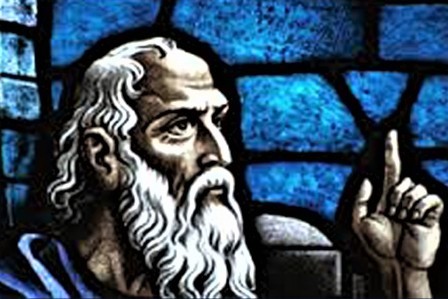